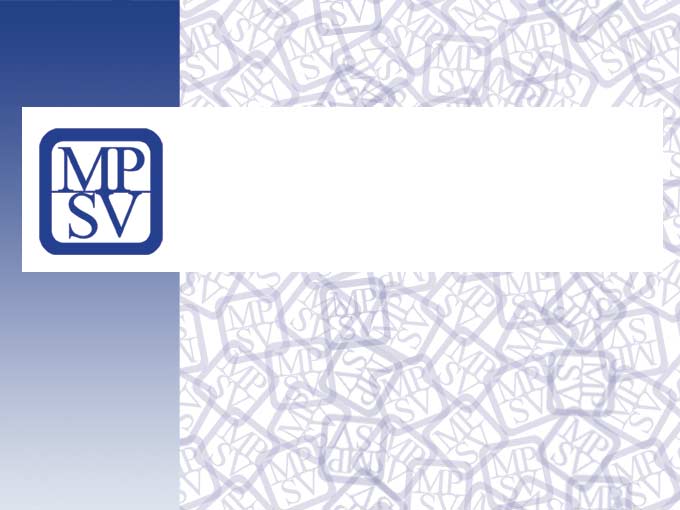 Zákon o integračním sociálním podniku
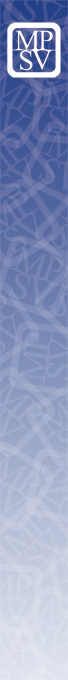 Zákon o integračním sociálním podniku (ZISP)

Předpokládané datum nabytí účinnosti: 1. 1. 2025
V současné době před třetím čtením v PSP ČR
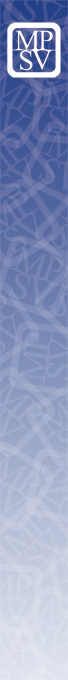 Zákon o integračním sociálním podniku (ZISP)

Integrační sociální podnik zaměstnává minimálně 30 % zaměstnanců se specifickými potřebami dle průměrného čtvrtletního přepočtu zaměstnanců  
Integrační sociální podnik po přiznání statusu veden v registru MPSV
Pro zapsání do registru musí žadatel doložit svoji bezúhonnost a projekt činnosti
Povinnost přidělovat minimálně 50 % zisku do integračního rezervního fondu
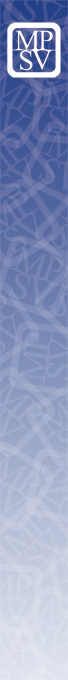 Osoby se specifickými potřebami

FO vedená bezprostředně před vznikem pracovního poměru v evidenci ÚP, za posledních 24 měsíců byla v evidenci ÚP alespoň 12 měsíců a zároveň:
osobou pečující o osobu ve 3. a 4. stupni závislosti
osobou bez vzdělání
osobou do 2 let po ukončení přípravy na budoucí povolání
osobou, které byl udělen azyl nebo doplňková ochrana
osobou s exekucí
osobou nad 60 let
OZP
Klient služby sociální prevence
Osoba bez přístřeší
Osoba po VTOS
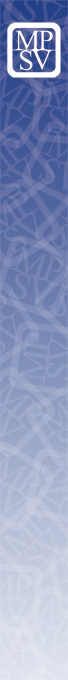 Povinnosti ISP v souvislosti se zaměstnanci, kteří jsou osobami se specifickými potřebami
Na základě vstupní diagnostiky (nesoucí znaky sociálního šetření) poskytuje vybraným cílovým skupinám zaměstnanců dle jejich sociální situace odpovídající podporu směřující k jejich celkové integraci do společnosti.
Sociální práce v integračním sociálním podniku je založená na individuálním plánovaní s jasně definovanými a měřitelnými cíli, jejichž plnění je pravidelně ve spolupráci sociálního pracovníka se zaměstnancem vyhodnocováno.
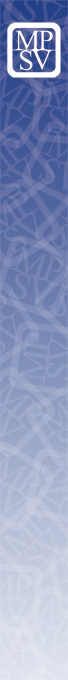 Formy podpory

Možno provázat výhody se stávající podporou dle ZoZ či příspěvkem na integrační pracovní místo
Výhody při zadávání veřejných zakázek – novelizace ZZVZ →Zákonná definice sociálního podniku (a změna ZZVZ) usnadní přístup sociálních podniků k veřejným zakázkám:
Vyhrazené VZ (§ 38) pokryjí nejen ZChTP, ale právě i integrační sociální podniky
Výjimka pro podlimitní veřejné zakázky pro integrační sociální podniky (§ 30)
Možné již nyní, ale bude usnadněno existencí zákonné definice integračního sociálního podniku → Bodové zvýhodnění zapojení integračního sociálního podniku v rámci hodnocení nabídek; Stanovení podmínky zapojení integračního sociálního podniku
Zvýhodnění přepočtu náhradního plnění – zvýhodněn ISP oproti běžným ZCHTP
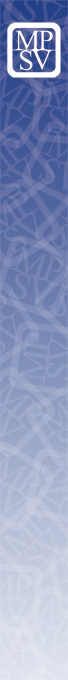 Příspěvek na náklady spojené se zaměstnáváním osob se specifickými potřebami
Nárok vznikne, pokud zaměstnává tuto osobu alespoň v rozsahu 0,3 týdenní pracovní doby dle zákoníku práce
Daná osoba není OZP
Nečerpá na tuto osobu jiný příspěvek poskytovaný ÚP
Maximální doba délky, po kterou je tato osoba hodnocena jako osoba se specifickými potřebami, činí 2 roky
Výše příspěvku - 1000 Kč/měsíc
Dotčeno pozměňovacím návrhem
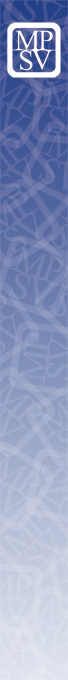 Motivační příspěvek 
Získá ISP za úspěšnou pracovní integraci osoby se specifickými potřebami, pokud byla daná osoba u daného podniku zaměstnána alespoň 1 rok, přičemž délka doby, po kterou je tato osoba hodnocena pro účely příspěvku, činí 4 roky od vzniku pracovního poměru
Daná osoba uzavře do měsíce od ukončení pracovního poměru u integračního sociálního poměru pracovní smlouvu u zaměstnavatele, který není integračním sociálním podnikem či zaměstnavatelem na CHTP
Motivační příspěvek se poskytuje za období 36 měsíců od uzavření nové pracovní smlouvy dle bodu výše, a to zpětně za uplynulý kalendářní rok
Výše příspěvku činí 11 % z ročního vyměřovacího základu integrované osoby
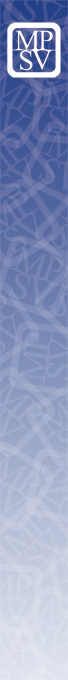 Náhradní plnění

Novelou zákona o zaměstnanosti budou moci ISP dodávat (vedle ZCHTP) náhradní plnění
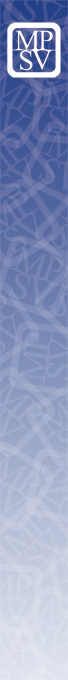 Děkujeme za pozornost
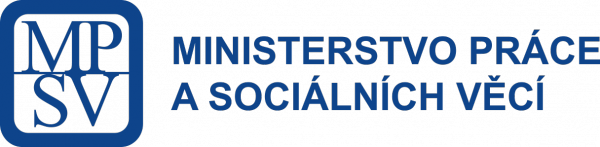